Pingelõdvendus ja külma sõja lõpp
37, 44
Suhete soojenemine
Lääne ebaõnnestumised

NSVL edu

Pingelõdvendus ehk..

1966 ja 1971 – Prantsusmaa-NSVL
suhete soojenemine

1970 – idalepingud ehk
Lääne-Saksamaa ja NSVL suhted
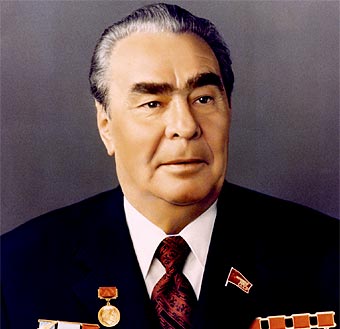 USA ja Nixon
„Lubaduste inflatsioon“

1972. Nixon Moskvas
1973. Brežnev USAs

Koostöölepingud ja
võidurelvastust piiravad dokumendid

SRP-1 – tuumarelvade piiramine
(1972)
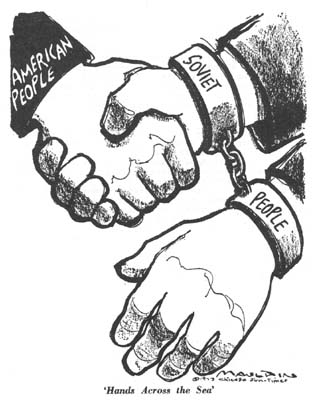 Helsingi protsess
Euroopa julgeoleku  ja koostöönõupidamine

Vahendajaks Soome president

Kolm etappi – 1973-1975
Kolm korvi –
Euroopa riikide piiride vääramatus
Majanduslik koostöö
Informatsiooni vaba liikumine ja inimõigused
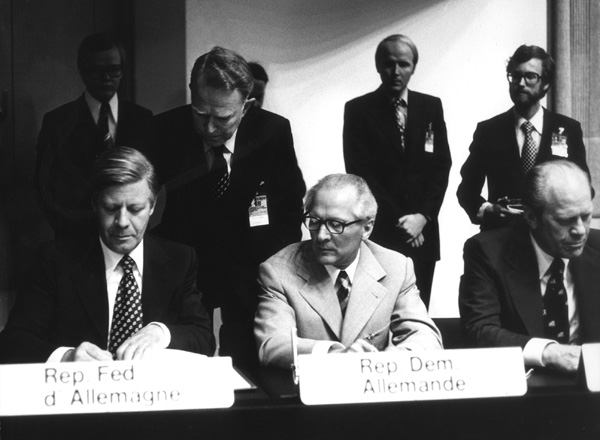 Tulemused
Kellele kasulik?

NSVL tahtmiste saavutamine vs. idabloki läänest sõltuvaks muutmine
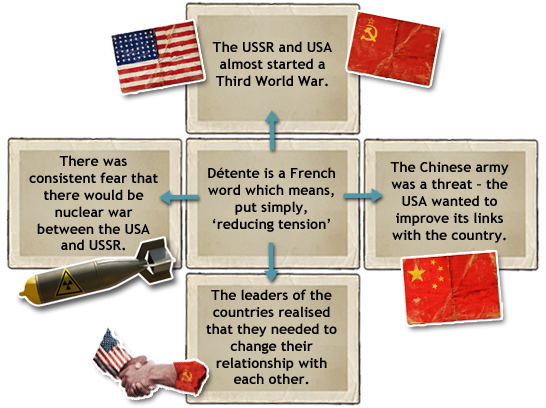 Ronald Reagan
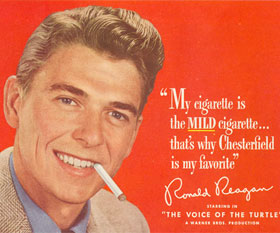 Tugeva antikommunismi taaskäivitamine

NSVL majanduslik survestamine

Vastuolud lääneriikide seas
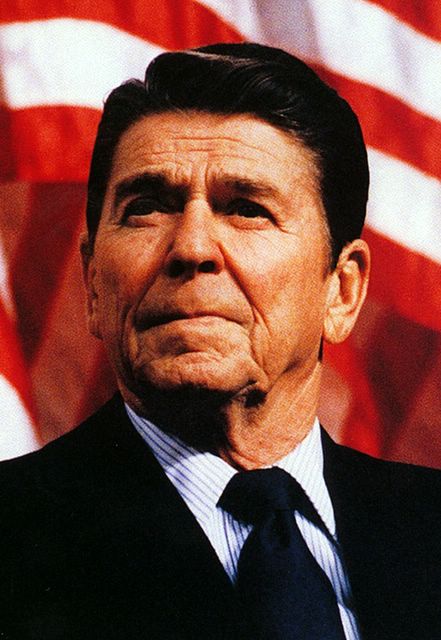 Konfliktide mõjutamine
Afganistani sõda (1979-1989) – NSVL vs. Afganistan

USA toetus afgaanidest vastupanuvõitlejatele

Poola vastupanuliikumise (Solidaarsus) toetamine
(tehnika ja majandussanktsioonid)
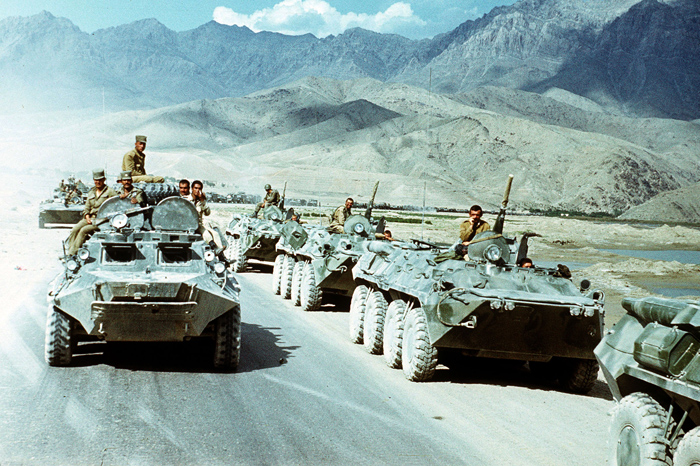 Majandusprobleemide tekitamine
Gaasijuhtme küsimus

Naftahindade mõjutamine

Sanktsioonid

=

NSVL pankrot
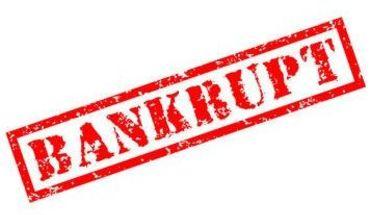 Võidurelvastumine II
Tähtede sõda – raketikilp üle Euroopa

NATO ja NSVL vastuseis – raketikandjate strateegiline paigutamine
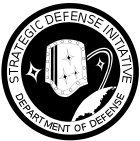